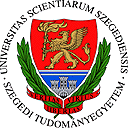 Introduction to the Comparative Entertainment Law
Dr. István Harkai PhD, Assistant Lecturer
University of Szeged Faculty of Law and Political Sciences
Institute of Comparative Law and Legal Theory
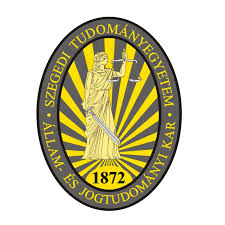 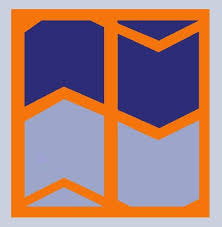 Radio and Television organizations – broadcasting organizations (Comparative_perspectives)
[Speaker Notes: https://farm4.static.flickr.com/3291/3087500521_a4fb4d20c0_o.jpg]
International Convention for the protection of performers, producers and broadcasting organizations (Rome convention of 1961)
Article 3 (f) – Broadcasting: means the transmission by wireless means for public reception of sounds or images and sounds;
Article 3 (g) – Rebroadcasting: means the simultaneous broadcasting by one broadcasting organisation of the broadcast of another broadcasting organisation.
Article 6 1. – Protected Broadcasts: Each Contracting State shall grant national treatment to broadcasting organisations if either of the following conditions is met:
(a) the headquarters of the broadcasting organisation is situated in another Contracting State,
(b) the broadcast was transmitted from a transmitter situated in another Contracting State.
International Convention for the protection of performers, producers and broadcasting organizations (Rome convention of 1961)
Article 7 2. – Relation between Performers and Broadcasting Organizations:
(1) If broadcasting was consented to by the performers, it shall be a matter for the domestic law of the Contracting State where protection is claimed to regulate the protection against rebroadcasting, fixation for broadcasting purposes and the reproduction of such fixation for broadcasting purposes.
(2) The terms and conditions governing the use by broadcasting organisations of fixations made for broadcasting purposes shall be determined in accordance with the domestic law of the Contracting State where protection is claimed.
(3) However, the domestic law (…) shall not operate to deprive performers of the ability to control, by contract, their relations with broadcasting organisations.
Article 12 – Secondary Uses of Phonograms: If a phonogram published for commercial purposes, or a reproduction of such phonogram, is used directly for broadcasting or for any communication to the public, a single equitable remuneration shall be paid by the user to the performers, or to the producers of the phonograms, or to both. Domestic law may, in absence of agreement between these parties, lay down the conditions as to the sharing of this remuneration.
International Convention for the protection of performers, producers and broadcasting organizations (Rome convention of 1961)
Article 13 – Minimum Rights for Broadcasting Oragnizations:
Broadcasting organisations shall enjoy the right to authorize or prohibit:
(a) the rebroadcasting of their broadcasts,
(b) the fixation of their broadcasts,
(c) the reproduction:
(i) of fixations, made without their consent, of their broadcasts,
(ii) of fixations, made in accordance with the provisions of Article 15 of their broadcasts, if the reproduction is made for purposes different from those referred to in those provisions,
(d) the communication to the public of their television broadcasts if such communication is made in places accessible to the public against payment of an entrance fee; it shall be a matter for the domestic law of the State where protection of this right is claimed to determine the conditions under which it may be exercised.
International Convention for the protection of performers, producers and broadcasting organizations (Rome convention of 1961)
Article 14 – Minimum Duration of Protection: The term of protection to be granted under this Convention shall last at least until the end of a period of twenty years computed from the end of the year in which:
(c) the broadcast took place – for broadcasts.
Article 15 – Permitted Exceptions:
1. Any Contracting State may, in its domestic laws and regulations, provide for exceptions to the protection guaranteed by this Convention as regards:
(a) private use,
(b) use of short excerpts in connection with the reporting of current events,
(c) ephemeral fixation by a broadcasting organisation by means of its own facilities and for its own broadcasts,
(d) use solely for the purposes of teaching or scientific research.
Agreement on trade-related aspects of intellectual property rights
Article 14 3. – Protection of Broadcasting Organizations: Broadcasting organizations shall have the right to prohibit (…):
The fixation, the reproduction of fixations,
The rebroadcasting by wireless means of broadcasts, as well as the communication to the public of television broadcasts of the same.
Where Members do not grant such rights to broadcasting organizations, they shall provide owners of copyright in the subject matter of broadcasts with the possibility of preventing the above acts, subject to the provisions of the Berne Convention (1971).
 Article 14 5. Term of protection: The term of protection granted (…) shall last for at least 20 years from the end of the calendar year in which the broadcast took place.
Beijing treaty on audio-visual performances (Beijing, 2012)
Article 2 – Definitions:
a) Performers are actors, singers, musicians, dancers, and other persons who act, sing deliver, declaim, play in, interpret, or otherwise perform literary or artistic works or expressions of folklore.
b) Audio-visual fixation means the embodiment of moving images, whether or not accompanied by sounds or by the representations thereof, from which they can be perceived, reproduced or communicated through a device.
c) Broadcasting means the transmission by wireless means for public reception of sounds or of images or of images and sounds or of the representations thereof; such transmission by satellite is of broadcasting; transmission of encrypted signals is broadcasting where the means for decrypting are provided to the public by the broadcasting organization or with its consent.
d) Communication to the public of a performance means the transmission to the public by any medium, otherwise than by broadcasting, of an unfixed performance, or of a performance fixed in an audio-visual fixation. For the purposes of Article 11, communication to the public includes making a performance fixed in an audio-visual fixation audible or visible or audible and visible to the public.
89/552/EEC Directive on the coordination of certain provisions (…) in member states concerning the pursuit of television broadcasting activities
Article 1 – Definitions:
(a) Television broadcasting: the initial transmission by wire or over the air, including that by satellite, in unencoded or encoded form, of television programmes intended for reception by the public. It includes the communication of programmes between undertakings with a view to their being relayed to the public. It does not include communication services providing items of information or other messages on individual demand such as telecopying, electronic data banks and other similar services.
Article 2 – General Provisions:
1.: Each Member State shall ensure that all television broadcasts transmitted by broadcasters under its jurisdiction, or by broadcasters who, while not being under the jurisdiction of any Member State, make use of a frequency or a satellite capacity granted by, or a satellite up-link situated in, that Member State.
2. Member States shall ensure freedom of reception and shall not restrict retransmission on their territory of television broadcasts from other Member States for reasons which fall within the fields coordinated by this Directive. Member States may provisionally suspend retransmissions of television broadcasts if the following conditions are fulfilled:
(a) a television broadcast coming from another Member State manifestly, seriously and gravely infringes Article 22,
(b) during the previous 12 months, the broadcaster has infringed the same provision on at least two prior occasions,
(c) the Member State concerned has notified the broadcaster and the Commission in writing of the alleged infringements and of its intention to restrict retransmission should any such infringement occur again,
(d) consultations with the transmitting State and the Commission have not produced an amicable settlement within 15 days of the notification provided for in point (c), and the alleged infringement persists.
89/552/EEC Directive on the coordination of certain provisions (…) in member states concerning the pursuit of television broadcasting activities
Promotion of distribution and production of television programmes:
Article 4. 1.: Member States shall ensure, that broadcasters reserve for European works, within the meaning of Article 6, a majority proportion of their transmission time, excluding the time appointed to news, sports events, games, advertising and teletext services. This proportion, having regard to the broadcaster’s informational, educational, cultural and entertainment responsibilities to its viewing public, should be achieved progressively, on the basis of suitable criteria.
Article 5: Member States shall ensure, where practicable and by appropriate means, that broadcasters reserve at least 10% of their transmission time, excluding the time appointed to news, spot events, games, advertising and teletext services, or alternately, at the discretion of the Member State, at least 10% of their programming budget, for European works created by producers who are independent of broadcasters. This proportion, having regard to broadcasters’ informational, educational, cultural and entertainment responsibilities to its viewing public, should be achieved progressively, on the basis of suitable criteria; it must be achieved by earmarking an adequate proportion for recent works, that is to say works transmitted within five years of their production.
89/552/EEC Directive on the coordination of certain provisions (…) in member states concerning the pursuit of television broadcasting activities
Article 6 – European works means the following:
1. (a) works originating from Member States of the Community and, as regards telelvision broadcasters falling within the jurisdiction of the Federal Republic of Germany, works from German territories where the Basic law does not apply and fulfilling the conditions of paragraph 2;
(b) works originating from European third States party to the European Convention on Transfrontier Television of the Council of Europe and fulfilling the conditions of paragraph 2;
(c) works originating from other European third countries and fulfilling the conditions of paragraph 3.
2. The works referred to in paragraph 1 (a) and (b) are works mainly made with authors and workers residing in one or more States referred to in paragraph 1 (a) and (b) provided that they comply with one of the following three conditions:
(a) they are made by one or more producers established in one or more of those States; or
(b) production of the works is supervised and actually controlled by one or more producers established in one or more of those States; or
(c) the contribution of co-producers of those States to the total co-production costs is preponderant and the co-production is not controlled by one or more producers established outside those States.
3. The works referred to in paragraph 1(c) are works made exclusively or in co-production with producers established in one or more Member State by producers established in one or more European third countries with which the Community will conclude agreements in accordance with the procedures of the Treaty, if those works are mainly made with authors and workers residing in one or more European States.
4. Works which are not European works within the meaning of paragraph 1, but made mainly with authors and workers residing in one or more Member States, shall be considered to be European works to an extent corresponding to the proportion of the contribution of Community co-producers to the total production costs.
89/552/EEC Directive on the coordination of certain provisions (…) in member states concerning the pursuit of television broadcasting activities
Article 7: Member States shall ensure that the television broadcasters under their jurisdiction do not broadcast any cinematographic work, unless otherwise agreed between its rights holders and the broadcaster, until two years have elapsed since the work was first shown in cinemas in one of the Member States of the Community; in the case of cinematographic works co-produced by the broadcaster, this period shall be one year.
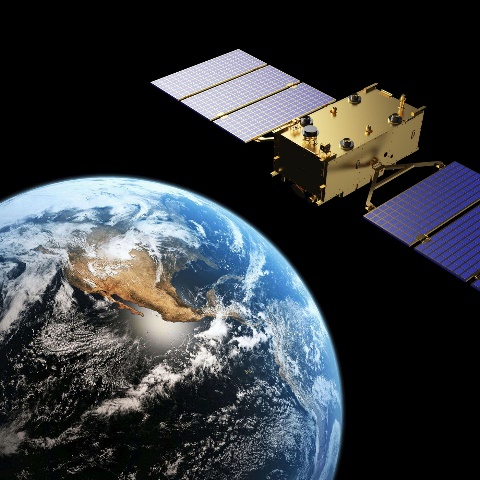 93/83/EEC Satellite Directive
(2) (…) establishment of the common market and an area without internal frontiers; (…) measures to achieve this include the abolition of obstacles to the free movement of services and the institution of a system ensuring that competition in the common market is not distorted.
(3) (…) Broadcast transmitted across frontiers within the Community, in particular by satellite and cable, are one of the most important ways of pursuing these Community objectives, which are at the same time political, economic, social, cultural and legal;
(5) the cross-boarder satellite broadcasting and the cable retransmission of programmes from other Member States is currently still obstructed by a series of differences between national rules of copyright and some degree of legal uncertainty, (…) holders of rights are exposed to the threat of seeing their works exploited without payment of remuneration or that the individual holders of exclusive rights in various Member States block the exploitation of their rights, (…) the legal uncertainty constitutes a direct obstacle in the free circulation of programmes within the Community.
[Speaker Notes: https://cdn.vox-cdn.com/thumbor/6sljV_CN_pfclehaW3BAoFz1YYg=/1400x1050/filters:format(jpeg)/cdn.vox-cdn.com/uploads/chorus_asset/file/19763349/Geely_Sat.jpg]
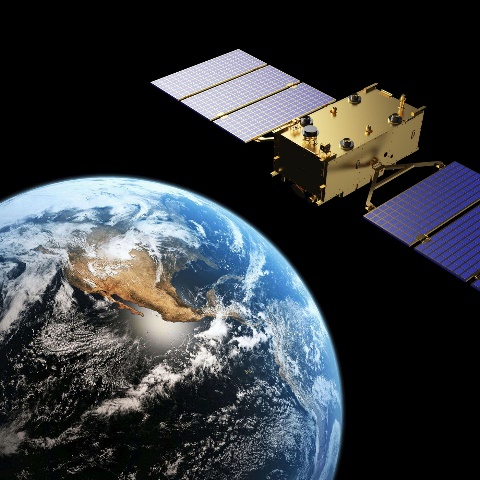 93/83/EEC Satellite Directive
Article 1 – Definitions
1. Satellite: any satellite operating on frequency bands which, under telecommunications law, are reserved for the broadcast of signals for reception by the public or which are reserved for closed, point-to-point communication. In the latter case, however, the circumstances in which individual reception of the signals takes place must be comparable to those which apply in the first case.
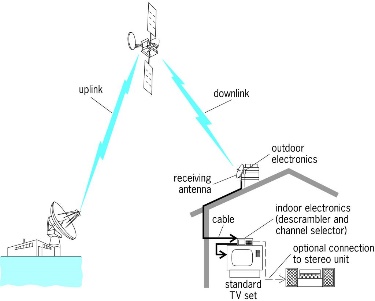 [Speaker Notes: https://cdn.vox-cdn.com/thumbor/6sljV_CN_pfclehaW3BAoFz1YYg=/1400x1050/filters:format(jpeg)/cdn.vox-cdn.com/uploads/chorus_asset/file/19763349/Geely_Sat.jpg
https://img.tfd.com/mgh/cee/thumb/Direct-broadcasting-satellite-system.jpg]
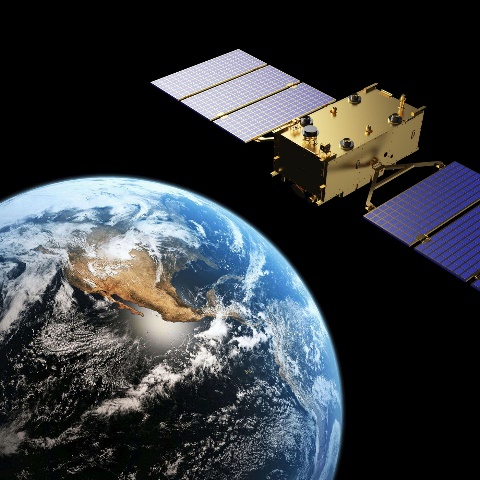 93/83/EEC Satellite Directive
2. (a) Communication to the public by satellite: the act of introducing, under the control and responsibility of the broadcasting organization, the programme-carrying signals intended for reception by the public into an uninterrupted chain of communication leading to the satellite and down towards the earth.
2. (b) The act of communication to the public by satellite occurs solely in the Member State where, under the control and responsibility of the broadcasting organization, the programme-carrying signals are introduced into an uninterrupted chain of communication leading to the satellite and down towards the earth.
2. (c) if the programme-carrying signals are encrypted, then there is communication to the public by satellite on condition that the means for decrypting the broadcast are provided to the public by the broadcasting organization or with its consent.
2. (d) Where an act of communication to the public by satellite occurs in a non-Community State which does not provide the level of protection provided for under Chapter II,
(i) if the programme-carrying signals are transmitted to the satellite from an uplink situation situated in a Member State, that act of communication to the public by satellite shall be deemed to have occurred in that Member State and the rights provided for under Chapter II shall be exercisable against the person operating the uplink station, or
(ii) if there is no use of an uplink station situated in a Member State but a broadcasting organization established in a Member State has commissioned the act of communication to the public by satellite, that act shall be deemed to have occurred in the Member State in which the broadcasting organization has its principal establishment in the Community and the rights provided for under Chapter II shall be exercisable against the broadcasting organization.
[Speaker Notes: https://cdn.vox-cdn.com/thumbor/6sljV_CN_pfclehaW3BAoFz1YYg=/1400x1050/filters:format(jpeg)/cdn.vox-cdn.com/uploads/chorus_asset/file/19763349/Geely_Sat.jpg]
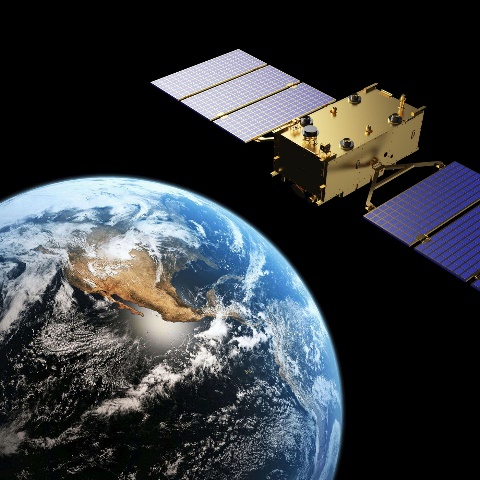 93/83/EEC Satellite Directive
Article 1 (3) – cable retransmission: the simultaneous, unaltered and unabridged retransmission by a cable or microwave system for reception by the public of an initial transmission from another Member State, by wire or over the air, including that by satellite, of television or radio programmes intended for reception by the public.
Article 2 – Broadcasting right: Member States shall provide an exclusive right for the author to authorize the communication to the public by satellite of copyright works, subject to the provisions set out in this chapter.
Article 3 – Acquisition of broadcasting rights:
1. Member States shall ensure that the authorization referred to in Article 2 my be acquired only be agreement.
2. A Member State may provide that a collective agreement between a collecting society and a broadcasting organization concerning a given category of works may be extended to right holders of the same category who are not represented by the collecting society, provided that:
the communication to the public by satellite simulcasts a terrestrial broadcast by the same broadcaster, and
The unrepresented right holder shall, at any time, have the possibility of excluding the extension of the collective agreement to his works and of exercising his rights either individually or collectively.
[Speaker Notes: https://cdn.vox-cdn.com/thumbor/6sljV_CN_pfclehaW3BAoFz1YYg=/1400x1050/filters:format(jpeg)/cdn.vox-cdn.com/uploads/chorus_asset/file/19763349/Geely_Sat.jpg]
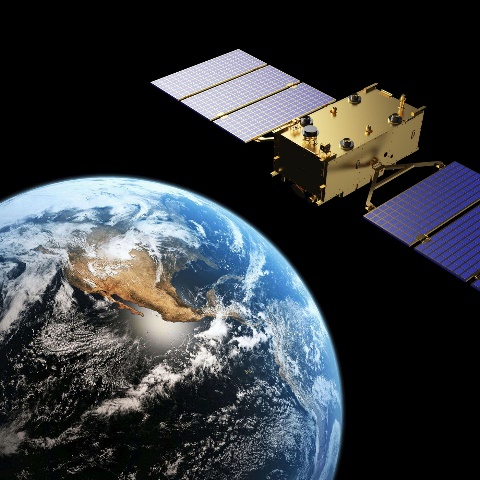 93/83/EEC Satellite Directive
Article 4 – Rights of broadcasting organizations:
1. For the purposes of communication to the public by satellite, the rights of performers, phonogram producers and broadcasting organizations shall be protected in accordance with the provisions of Article 6, 7, 8 and 10 of the Directive 92/100/EC (Rental Directive).
2. For the purposes of paragraph 1, broadcasting by wireless means in Directive 92/100/EEC shall be understood as including communication to the public by satellite.
Article 5 – Relation between copyright and related rights: Protection of copyright-related rights under this Directive shall leave intact and shall in no way affect the protection of copyright.
Article 8 – Cable retransmission right:
1. Member States shall ensure that when programmes from other Member States are retransmitted by cable in their territory the applicable copyright and related rights are observed and that such retransmission takes place on the basis of individual or collective contractual agreements between copyright owners, holders of related rights and cable operators.
[Speaker Notes: https://cdn.vox-cdn.com/thumbor/6sljV_CN_pfclehaW3BAoFz1YYg=/1400x1050/filters:format(jpeg)/cdn.vox-cdn.com/uploads/chorus_asset/file/19763349/Geely_Sat.jpg]
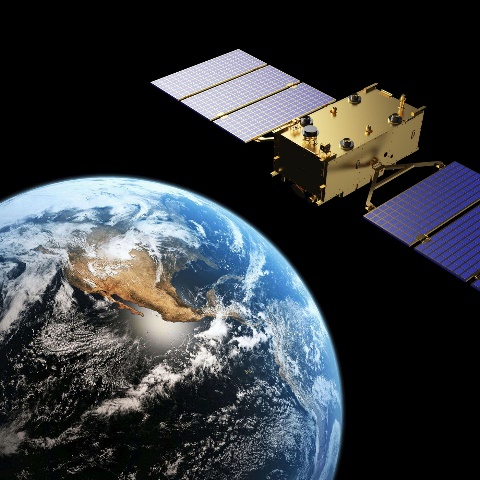 93/83/EEC Satellite Directive
Article 9 – Exercise of the cable retransmission right:
1. Member States shall ensure that the right of copyright owners and holders or related rights to grant or refuse authorization to a cable operator for a cable retransmission may be exercised only through a collecting society.
2. Where a right holder has not transferred the management of his rights to a collecting society, the collecting society which manages rights of the same category shall be deemed to be mandated to manage his rights. Where more than one collecting society manages rights of what category, the rig holder shall be free to choose which of those collecting societies is deemed to be mandated to manage his rights. A right holder referred to in this paragraph shall have the same rights and obligations resulting from the agreement between the cable operator and the collecting society which is deemed to be mandated to manage his rights as the rig holders who have mandated that collecting society and shall be able to claim those rights within a period to be fixed by the Member State concerned, which shall not be shorter than three years from the date of the cable retransmission which includes his work or other protected subject matter.
3. A Member State may provide that, when a right older authorizes the initial transmission within its territory of a work or other protected subject matter, he shall be deemed to have agreed not to exercise his cable retransmission rights on an individual basis but to exercise them in accordance with the provision if this Directive.
[Speaker Notes: https://cdn.vox-cdn.com/thumbor/6sljV_CN_pfclehaW3BAoFz1YYg=/1400x1050/filters:format(jpeg)/cdn.vox-cdn.com/uploads/chorus_asset/file/19763349/Geely_Sat.jpg]
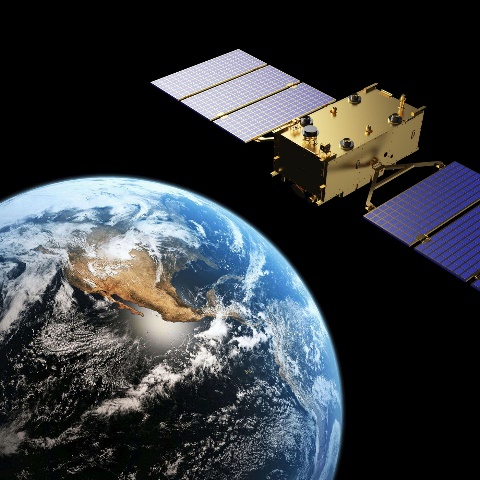 93/83/EEC Satellite Directive
Article 10 – Exercise of the cable retransmission right by broadcasting organizations: Member States shall ensure that Article 9 does not apply to the rights exercised by a broadcasting organization respect of its own transmission, irrespective of whether the rights concerned are its own or have been transferred to it by other copyright owners and/or holders of related rights.
[Speaker Notes: https://cdn.vox-cdn.com/thumbor/6sljV_CN_pfclehaW3BAoFz1YYg=/1400x1050/filters:format(jpeg)/cdn.vox-cdn.com/uploads/chorus_asset/file/19763349/Geely_Sat.jpg]
2001/29/EC Infosoc Directive
(23) This Directive should harmonise further the author’s right of communication to the public. This right should be understood in a broad sense covering all communication to the public not present at the place where the communication originates. This right should cover any such transmission or retransmission of a work to the public by wire or wireless means, including broadcasting. This right should not cover any other acts.
(26) With regard to the making available in on-demand services by broadcasters of their radio or television productions incorporating music from commercial phonograms as an integral part thereof, collective licensing arrangements are to be encouraged in order to facilitate the clearance of the rights concerned.
(41) When applying the exception or limitation in respect of ephemeral recordings made by broadcasting organisations it is understood that a broadcaster’s own facilities include those of a person acting on behalf of and under the responsibility of the broadcasting organisation.
2001/29/EC Infosoc Directive
Article 2 (e) – Reproduction right: Member States shall provide for the exclusive right to authorise or prohibit direct or indirect, temporary or permanent reproduction by any means and in any form, in whole or in part for broadcasting organisations, of fixations of their broadcasts, whether those broadcasts are transmitted by wire or over the air, including by cable or satellite.
Article 3 2. (d) – Right of communication to the public of works and right of making available to the public: Member States shall provide authors with the exclusive right to authorise or prohibit any communication to the public of their works, by wire or wireless means, including the making available to the public of their works in such a way that members of the public may access them from a place and at a time individually chosen by them for broadcasting organisations, of fixations of their broadcasts, whether these broadcasts are transmitted by wire or over the air, including by cable or satellite.
Article 3 3: The rights referred to in paragraphs 1 and 2 shall not be exhausted by any act of communication to the public or making available to the public as set out in this Article.
2001/29/EC Infosoc Directive
Article 5 1. Exceptions and limitations: Temporary acts of reproduction referred to in Article 2, which are transient or incidental and an integral and essential part of a technological process and whose sole purpose is to enable:
a) A transmission in a network between third parties by an intermediary, or
b) a lawful use of a work or other subject-matter to be made, and which have no independent economic significance, shall be exempted from the reproduction right provided for in Article 2.
Article 5 2.: Member States may provide for exceptions or limitations to the reproduction right provided for in Article 2 in the following cases:
(d) in respect of ephemeral recordings of works made by broadcasting organisations by means of their own facilities and for their own broadcasts; the preservation of these recordings in official archives may, on the grounds of their exceptional documentary character, be permitted.
(e) in respect of reproductions of broadcasts made by social institutions pursuing non-commercial purposes, such as hospitals or prisons, on condition that the right holders receive fair compensation.
[Speaker Notes: Exceptions and limitations
1. Temporary acts of reproduction referred to in Article 2,
which are transient or incidental [and] an integral and essential
part of a technological process and whose sole purpose is to
enable:
(a) a transmission in a network between third parties by an
intermediary, or
(b) a lawful use
of a work or other subject-matter to be made, and which have
no independent economic significance, shall be exempted from
the reproduction right provided for in Article 2.

2. Member States may provide for exceptions or limitations
to the reproduction right provided for in Article 2 in the
following cases:
(a) in respect of reproductions on paper or any similar
medium, effected by the use of any kind of photographic
technique or by some other process having similar effects,
with the exception of sheet music, provided that the rightholders receive fair compensation;
(b) in respect of reproductions on any medium made by a
natural person for private use and for ends that are neither
directly nor indirectly commercial, on condition that the
rightholders receive fair compensation which takes account
of the application or non-application of technological
measures referred to in Article 6 to the work or subjectmatter concerned;
(c) in respect of specific acts of reproduction made by publicly
accessible libraries, educational establishments or museums,
or by archives, which are not for direct or indirect
economic or commercial advantage;
(d) in respect of ephemeral recordings of works made by
broadcasting organisations by means of their own facilities
and for their own broadcasts; the preservation of these
recordings in official archives may, on the grounds of their
exceptional documentary character, be permitted;
(e) in respect of reproductions of broadcasts made by social
institutions pursuing non-commercial purposes, such as
hospitals or prisons, on condition that the rightholders
receive fair compensation.

3. Member States may provide for exceptions or limitations
to the rights provided for in Articles 2 and 3 in the following
cases:
(a) use for the sole purpose of illustration for teaching or
scientific research, as long as the source, including the
author's name, is indicated, unless this turns out to be
impossible and to the extent justified by the non-commercial purpose to be achieved;
(b) uses, for the benefit of people with a disability, which are
directly related to the disability and of a non-commercial
nature, to the extent required by the specific disability;
22.6.2001 EN Official Journal of the European Communities L 167/17
(c) reproduction by the press, communication to the public or
making available of published articles on current
economic, political or religious topics or of broadcast
works or other subject-matter of the same character, in
cases where such use is not expressly reserved, and as long
as the source, including the author's name, is indicated, or
use of works or other subject-matter in connection with
the reporting of current events, to the extent justified by
the informatory purpose and as long as the source,
including the author's name, is indicated, unless this turns
out to be impossible;
(d) quotations for purposes such as criticism or review,
provided that they relate to a work or other subject-matter
which has already been lawfully made available to the
public, that, unless this turns out to be impossible, the
source, including the author's name, is indicated, and that
their use is in accordance with fair practice, and to the
extent required by the specific purpose;
(e) use for the purposes of public security or to ensure the
proper performance or reporting of administrative, parliamentary or judicial proceedings;
(f) use of political speeches as well as extracts of public
lectures or similar works or subject-matter to the extent
justified by the informatory purpose and provided that the
source, including the author's name, is indicated, except
where this turns out to be impossible;
(g) use during religious celebrations or official celebrations
organised by a public authority;
(h) use of works, such as works of architecture or sculpture,
made to be located permanently in public places;
(i) incidental inclusion of a work or other subject-matter in
other material;
(j) use for the purpose of advertising the public exhibition or
sale of artistic works, to the extent necessary to promote
the event, excluding any other commercial use;
(k) use for the purpose of caricature, parody or pastiche;
(l) use in connection with the demonstration or repair of
equipment;
(m) use of an artistic work in the form of a building or a
drawing or plan of a building for the purposes of reconstructing the building;
(n) use by communication or making available, for the
purpose of research or private study, to individual
members of the public by dedicated terminals on the
premises of establishments referred to in paragraph 2(c) of
works and other subject-matter not subject to purchase or
licensing terms which are contained in their collections;
(o) use in certain other cases of minor importance where
exceptions or limitations already exist under national law,
provided that they only concern analogue uses and do not
affect the free circulation of goods and services within the
Community, without prejudice to the other exceptions and
limitations contained in this Article.

4. Where the Member States may provide for an exception
or limitation to the right of reproduction pursuant to paragraphs 2 and 3, they may provide similarly for an exception or
limitation to the right of distribution as referred to in Article 4
to the extent justified by the purpose of the authorised act of
reproduction.

5. The exceptions and limitations provided for in paragraphs 1, 2, 3 and 4 shall only be applied in certain special
cases which do not conflict with a normal exploitation of the
work or other subject-matter and do not unreasonably prejudice the legitimate interests of the rightholder.]
2006/115/ec rental and lending right/certain rights related to copyright
(3) The adequate protection of copyright works and subject matter of related rights protection by rental and lending rights as well as the protection of the subject matter of related rights protection by the fixation right, distribution right, right to broadcast and communication to the public can accordingly be considered as being of fundamental importance for the economic and cultural development of the Community.
(16) Member States should be able to provide for more far-reaching protection for owners of rights related to copyright than that required by the provision laid down in this Directive in respect of broadcasting and communication to the public.
2006/115/ec rental and lending right/certain rights related to copyright
Article 7 – Fixation right:
2. Member States shall provide for broadcasting organisations the exclusive right to authorise or prohibit the fixation of their broadcasts, whether these broadcasts are transmitted by wire or over the air, including by cable or satellite.
3. A cable distributor shall not have the right provided for in paragraph 2 where it merely retransmits by cable the broadcasts of broadcasting organisations.
Article 8 3. – Broadcasting and communication to the public: Member States shall provide for broadcasting organisations the exclusive right to authorise or prohibit the rebroadcasting of their broadcasts by wireless means, as well as the communication to the public of their broadcasts if such communication is made in places accessible to the public against payment of an entrance fee.
Article 9 1. – Distribution right: Member States shall provide the exclusive right to make available to the public, by sale or otherwise, the objects indicated in points (a) to (d), including copies thereof, hereinafter ‘the distribution right’: (d) for broadcasting organisations, in respect of fixations of their broadcasts as set out in Article 7(2).
2006/115/ec rental and lending right/certain rights related to copyright
Article 10 – Limitations to rights:
1. Member States may provide for limitations to the rights referred to in this Chapter in respect of:
(a) private use;
(b) use of short excerpts in connection with the reporting of current events;
(c) ephemeral fixation by a broadcasting organisation by means of its own facilities and for its own broadcasts;
(d) use solely for the purposes of teaching or scientific research.
2. Irrespective of paragraph 1, any Member States may provide for the same kinds of limitations with regard to the protection of performers, producers of phonograms, broadcasting organisations and of producers of the first fixations of films, as it provides for in connection with the protection of copyright in literary and artistic works.
However, compulsory licences may be provided for only to the extent to which they are compatible with the Rome Convention.
3. – Three step test: The limitations referred to in paragraph 1 and 2 shall be applied only in certain special cases which do not conflict with the normal exploitation of the subject matter and do not unreasonably prejudice the legitimate interests of the right holder.
Protection of broadcasting organisations in the Hungarian copyright law
Economic Rights of Radio and Television Organisations (under Hungarian Copyright Law):
Reproduction Right: 
Section 18 (1): Authors have the exclusive right to reproduce their works and to authorize other persons to do so. Reproduction constitutes the following: a) The (direct or indirect) recording of a work on any medium in any manner, whether final or temporary, and b) The preparation of one or more copies of the recording.
Section 18 (2): Reproduction of works includes mechanical (print) or magnetic recording, recording on film or copying; making sound or video recordings; recording for public transmission by broadcast or cable; storing works digitally on electronic media; and producing works that have been transmitted over computer networks in a material form. In the case of architectural works, reproduction incorporates the execution of the work recorded in the plan as well as subsequent construction.
Public Performing Rights:
Section 24 (1) Authors have the exclusive right to perform their works publicly and to authorize other persons to do so. Performance constitutes making the works perceptible to those who are present.
Section 24 (2) Performance entails the following in particular:
a) The performance of a work by means of a live performance before an audience, such as stage performances, concerts, recitations, and readings (hereinafter referred to as „live performances”)
b) Making works perceptible by any technical means or method, such as projecting motion picture works, amplifying the sound of works that are broadcast or distributed (on particular copy) to the audience, and projecting them on screens.
[Speaker Notes: (3) Performances that take place in locations that are accessible to the public or in any places where people other than the user’s family, friends, and acquaintances have gathered are considered to be public performances.
Established: by Section 20 of Act CLXV of 2005. In force: as of 01. 01. 2006. May be applied to proceedings started after this date.]
Protection of broadcasting organisations in the Hungarian copyright law
Economic Rights of Radio and Television Organisations (under Hungarian Copyright Law):
Right to Disseminate Works to the Public:
Section 26 (1) Authors have the exclusive right to disseminate their works to the public by means of broadcasting and to authorize other persons to do so. Broadcasting constitutes making works perceptible to people at a distance by transmitting sounds, images and sounds, or their technical manifestation implemented without cable or other similar means.
(2) Satellite broadcasting is also considered as broadcasting a work if the broadcast program can be directly received by the public. Programming that is broadcast by satellite is considered as programming that can be directly received by the public if the program signals are transmitted to the satellite under the responsibility and control of a radio or television organization and then transmitted without interruption back to earth for public reception. The act of communication to the public by satellite shall occur solely in the Member State of the European Economic Area where, under the control and responsibility of the broadcasting organization, the program-carrying signals are introduced into an uninterrupted chain of communication leading to the satellite and down towards the earth. Where, for the purposes of the previous provision, an act of communication to the public by satellite occurs in a State that is not a party to the Agreement on the European Economic Area, the provisions contained in Article 1 (2) d) of Council Directive 93/83/EEC on the coordination of certain rules concerning copyright and rights related to copyright applicable to satellite broadcasting and cable retransmission shall apply.
Protection of broadcasting organisations in the Hungarian copyright law
Economic Rights of Radio and Television Organisations:
Right to Disseminate Works to the Public:
Section 26 (3) Broadcasting also includes coded broadcasting that can be directly received by the public only after the program signals have been so enabled on the basis of an agreement signed with the original radio or television organization by means of a device (decoder) obtained from it or, with its approval, from others. The original radio or television organization and the organization that uses the decoder and transmits to the public shall be jointly and severally liable for such uses.
(4) Broadcasting works also includes those situations in which the signals of the broadcast program are coded by an organization that transmits to the public and the members of the public are, on the basis of separate agreements with this organization, only able to perceive the works with the decoders obtained from the organization or from elsewhere with the organization’s approval.
(5) Broadcasting is coded whenever the program signals are altered in any manner in order to limit access to a smaller section of the public.
(8) Authors also have the exclusive right to transmit their works to the public in manners other than broadcasting or those specified in Subsection (7), and they also have the exclusive right to authorize other persons to do so. This right extends, in particular, to the case in which works are made accessible to the public by cable or by any other means or in any other manner in a way in which the members of the public can determine individually the time and place of access. Established: by paragraph (2) Section 7 of Act LXIX of 2004. In force: as of 10. 07. 2004.
Protection of broadcasting organisations in the Hungarian copyright law
Section 80 (1) Unless otherwise provided by law, the authorization of a radio or television organization is required for its programs to be
a) broadcast or transmitted to the public by other radio or television organizations or by carriers that transmit to the public by cable;
b) fixed;
c) reproduced after fixation, if the fixation was made without its authorization, or if the fixation was made pursuant to Subsection (2) of Section 83 and the reproduction is made for a purpose other than that to which Subsection (2) of Section 83 pertains.
d) made available to the public, by wire or wireless means, in such a way that members of the public may access them from a place and at a time individually chosen by them.
(2) Unless otherwise provided by statute, the authorization of the television organization is required for its programs to be transmitted to the public in a place in which the program is accessible to the public for the payment of an entrance fee.
(3) Unless otherwise provided by statute, remuneration must be paid for the uses described in Subsections (1)-(2).
(4) The provisions of Subsections (1)-(3) must be duly applied in the case of transmission by cable of one’s own program to the public [Subsection (7) of Section 26].
Section 81 In the case of the uses described in Section 80, radio and television organizations and carriers transmitting their own programs by cable to the public have the right to have their names indicated.
Thank you for your attention
Harkai István (harkai.istvan89@gmail.com; harkai.istvan@juris.u-szeged.hu)
Blog: Copy 21 (http://copy21.com/).
This teaching material has been made at the University of Szeged, and supported by the European Union by the project nr. EFOP-3.6.2-16-2017-00007, titled Aspects on the development of intelligent, sustainable and inclusive society: social, technological, innovation networks in employment and digital economy. The project has been supported by the European Union, co-financed by the European Social Fund and the budget of Hungary.
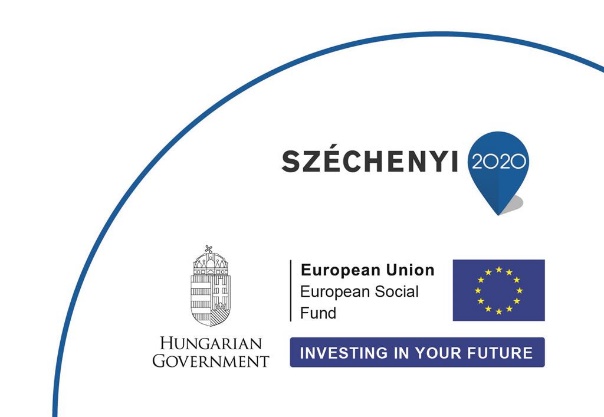 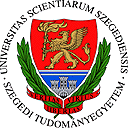